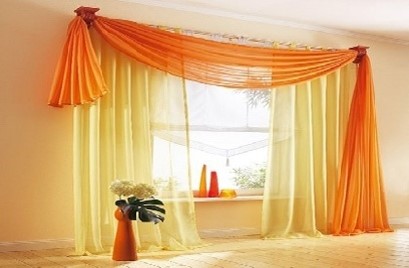 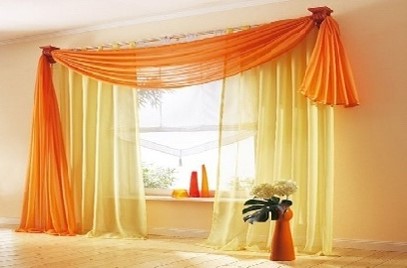 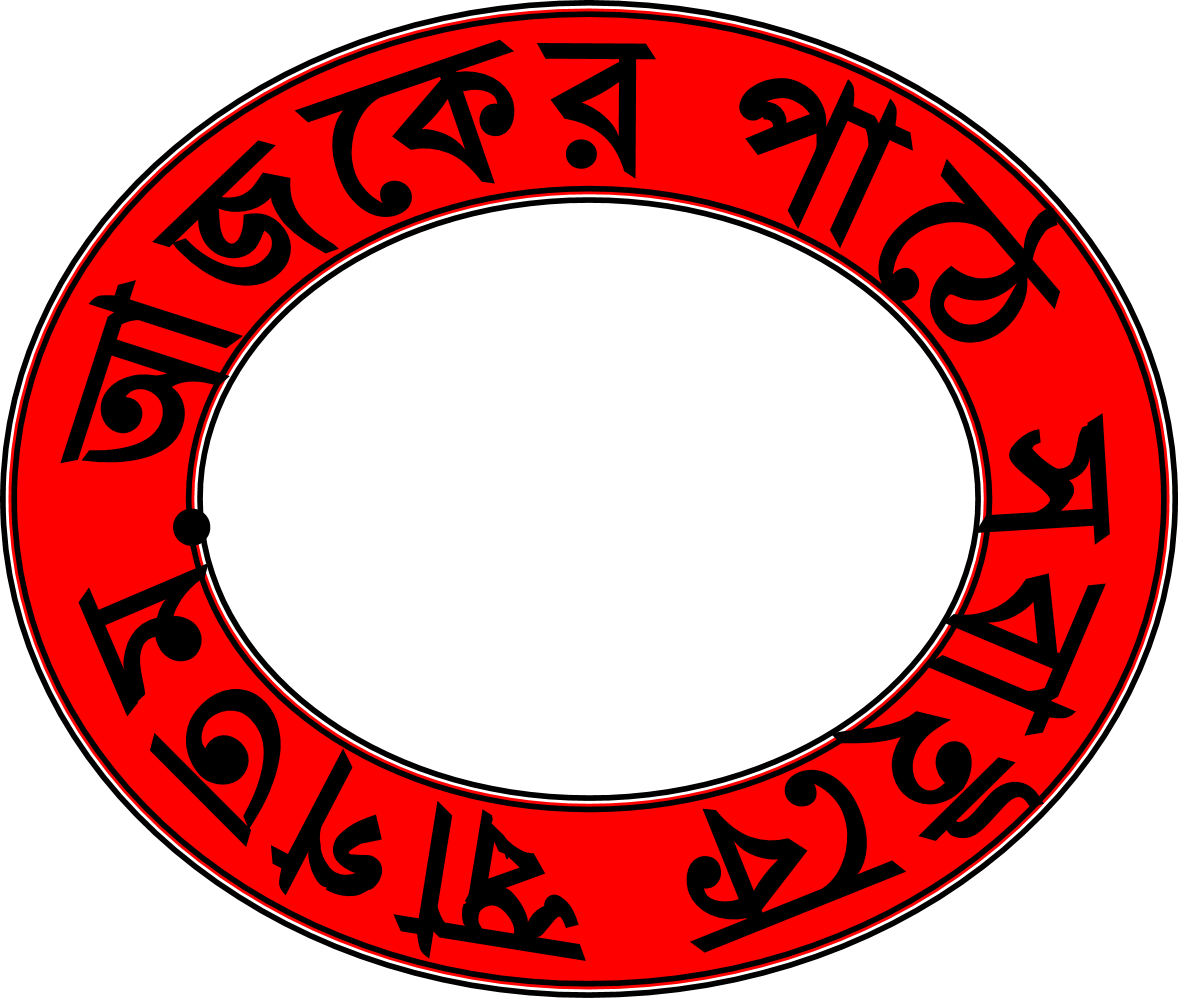 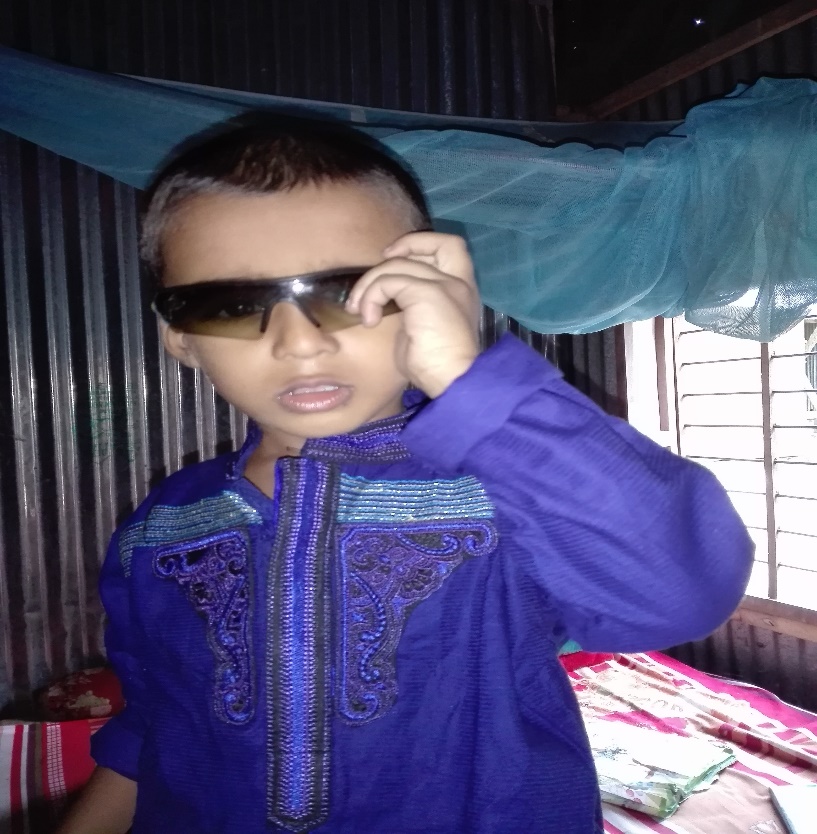 শিক্ষক পরিচিতি
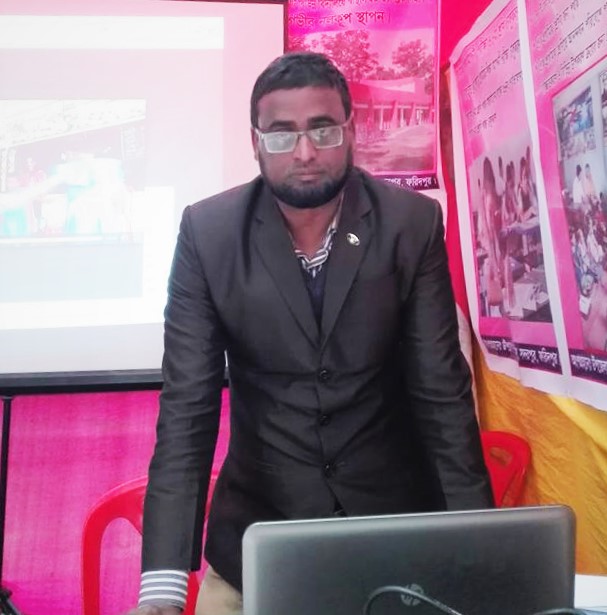 মোঃ আহসান হাবীব
সহকারি শিক্ষক ।
৩৩ নং ডিক্রীর চর সরকারি প্রাথমিক বিদ্যালয়।
সদরপুর, ফরিদপুর ।
পাঠ পরিচিতি
বিষয়ঃবাংলা
শ্রেণিঃ প্রথম শ্রেণি
অধ্যায়ঃ আট
পাঠঃ বর্ণ শিখি: ই (শোনা,বলা,পড়া ওলেখা)
পাঠ্যাংশঃ (শোনা,বলা,পড়া ওলেখা)
শিখনফল
পড়া
১.১.১ বাংলা বর্ণমালা স্পষ্ট ও শুদ্ধ উচ্চারণে পড়তে পারবে।
৩.১.১ নিজের লেখা বর্ণ চিনে পড়তে পারবে।
লেখা
১.১.১ স্পষ্ট ও সঠিক আকৃতিতে বাংলা বর্ণমালা লিখতে পারবে।
শোনা
১.১.১ বাক্য ও শব্দে ব্যবহৃত বাংলা বর্ণমালার ধ্বনি মনোযোগ সহকারে শুনবে ও মনে রাখবে।
১.২.১ কারচিহ্নহীন শব্দ মনোযোগ সহকারে শুনবে ও মনে রাখবে।
১.২.২ কারচিহ্নযুক্ত শব্দ মনোযোগ সহকারে শুনবে ও মনে রাখবে।
১.২.৩ কারচিহ্নহীন ও কারচিহ্নযুক্ত শব্দ দিয়ে তৈরি বাক্য শুনবে।
১.৩.১ নির্দেশনা ও অনুরোধ শুনে পালন করবে।
১.৩.২ প্রশ্ন মুনে বুঝতে পারবে।
বলা
১.১.১ বাক্য ও শব্দে ব্যবহৃত বাংলা বর্ণমালার ধ্বনি স্পস্ট ও শুদ্ধভাবে বলতে পারবে।
১.২.১ কারচিহ্নহীন শব্দ স্পষ্টভাবে বলতে পারবে।
১.২.২ কারচিহ্নযুক্ত শব্দ স্পষ্টভাবে বলতে পারবে।
১.৩.১  অনুরোধ করতে পারবে।
১.৩.২ প্রশ্ন করতে ও উত্তর বলতে পারবে।
ই
ভিডিওটি আমরা কি দেখলাম
এসো আমরা নিচের ভিডিওটি দেখি
আজকের পাঠ
স্বরবর্ণঃই
এটা কিসের ছবি ?
ইট কী করি?
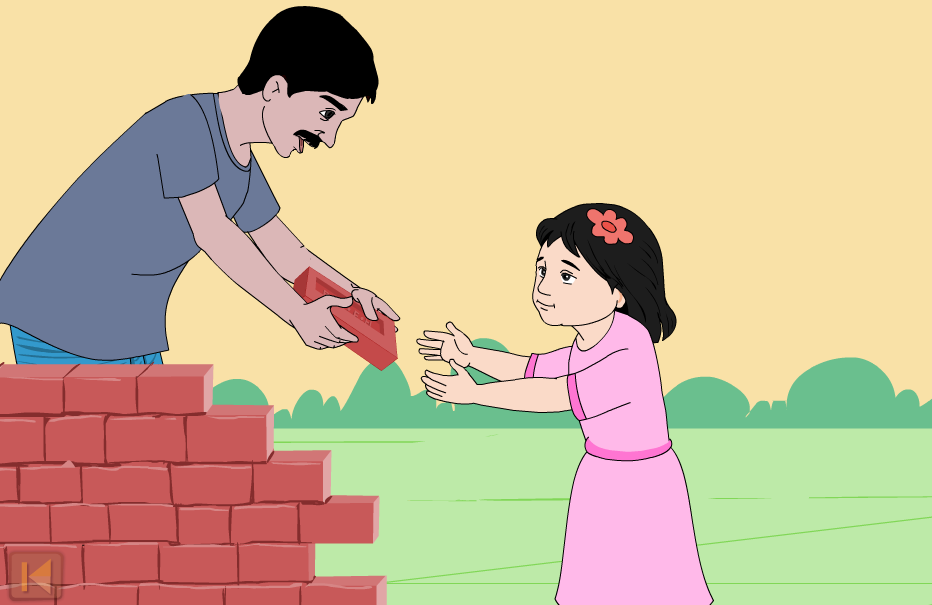 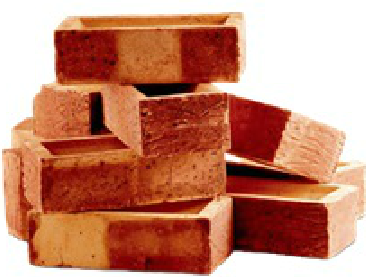 ইট
ইট আনি।
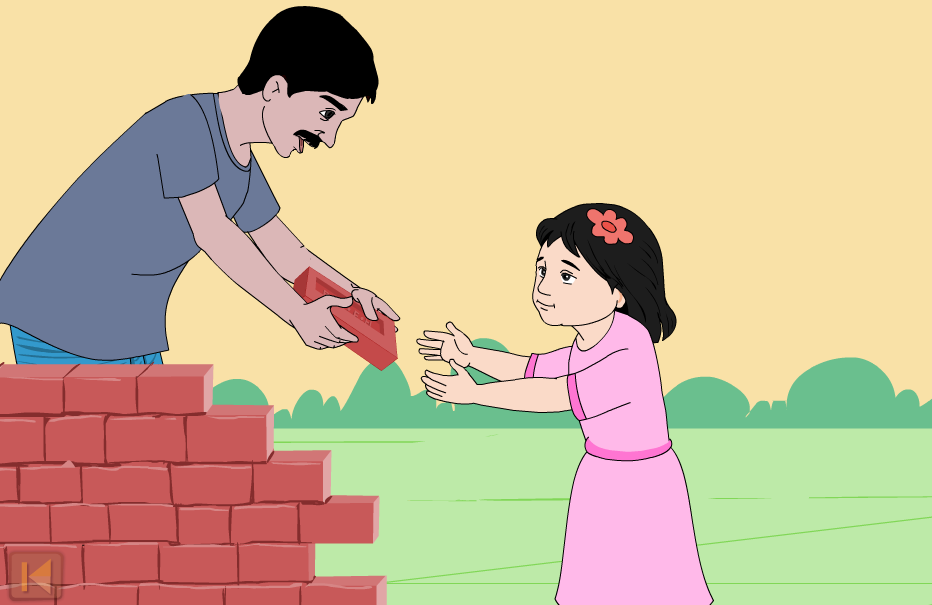 ইট আনি
ই
ইট আনি
ইট
ইট
ই
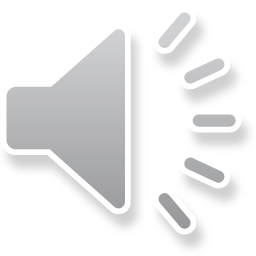 ই
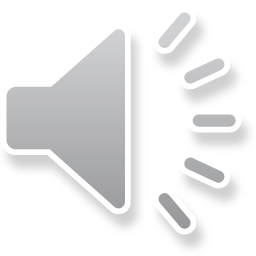 ইলিশ কী করি?
এটা কিসের ছবি ?
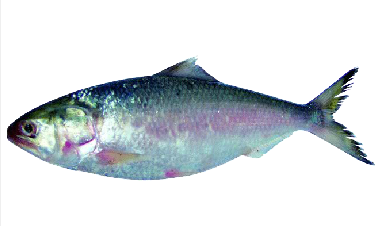 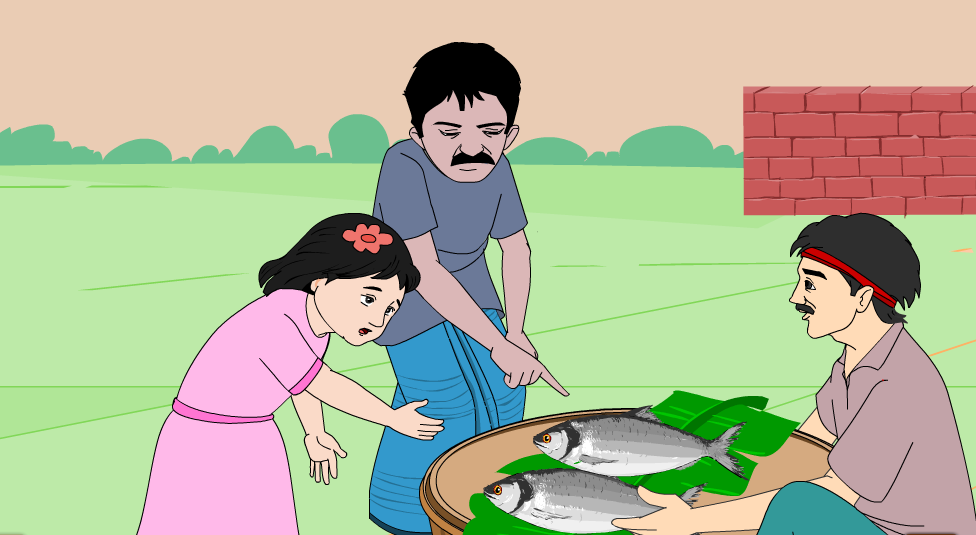 ইলিশ
ইলিশ কিনি।
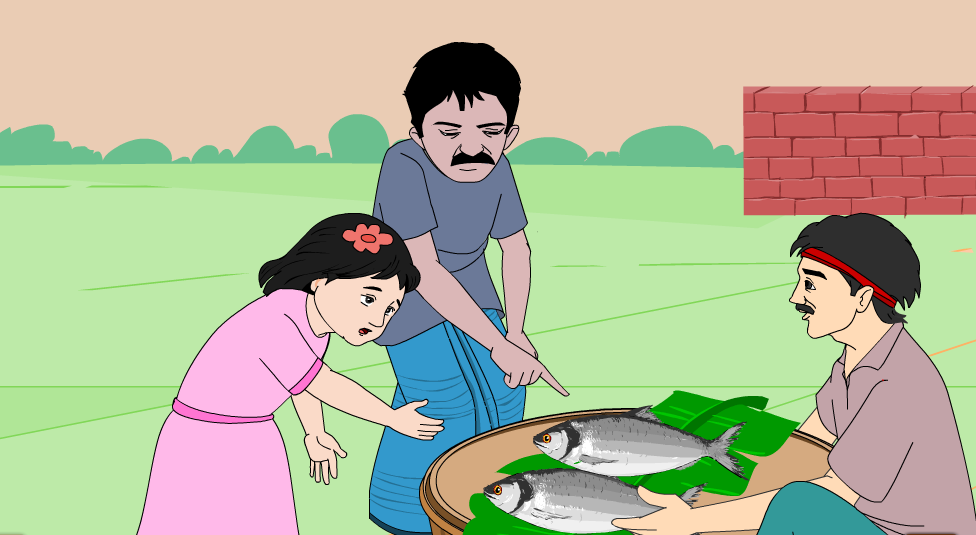 ইলিশ কিনি
ইলিশ
ইলিশ
ই
ই
ইলিশ কিনি
ই
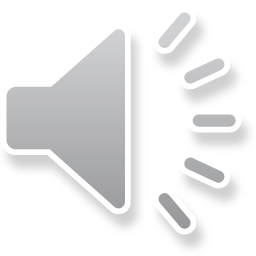 পাঠ্য বই সংযোগ পৃষ্ঠা নং-১২
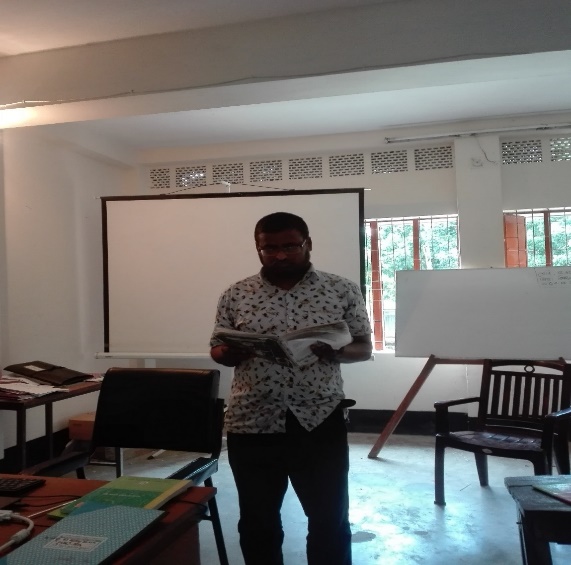 শিক্ষকের পাঠ
শিক্ষক বর্ণের নিচে আঙুল রেখে পড়াবেন অ । শিক্ষার্থীরা শুনবে।
শিক্ষক এবং শিক্ষার্থীর মিলিত পাঠ। শিক্ষক অ বর্ণটি পড়বে এবং শিক্ষার্থী শুনবে ও সরবে বলবে।
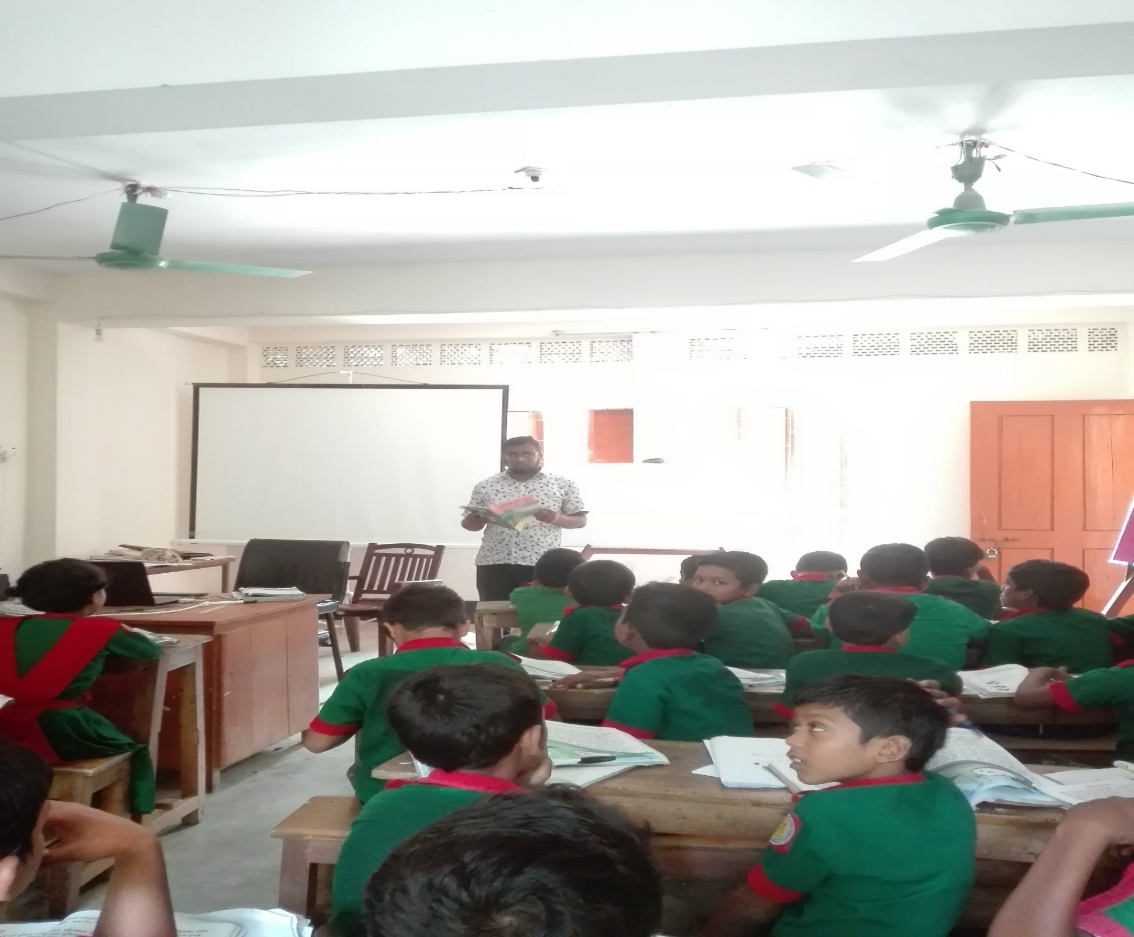 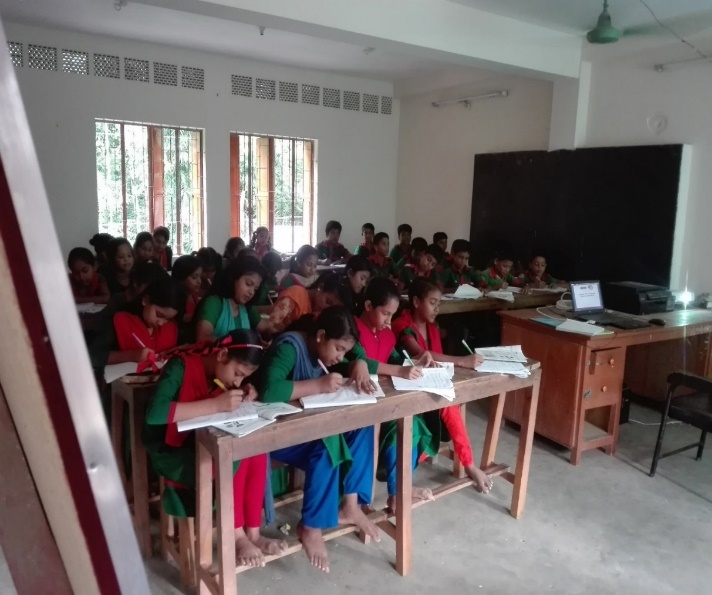 শিক্ষার্থীর পাঠ
শিক্ষার্থীরা বই খুলে নিজে নিজে পড়বে
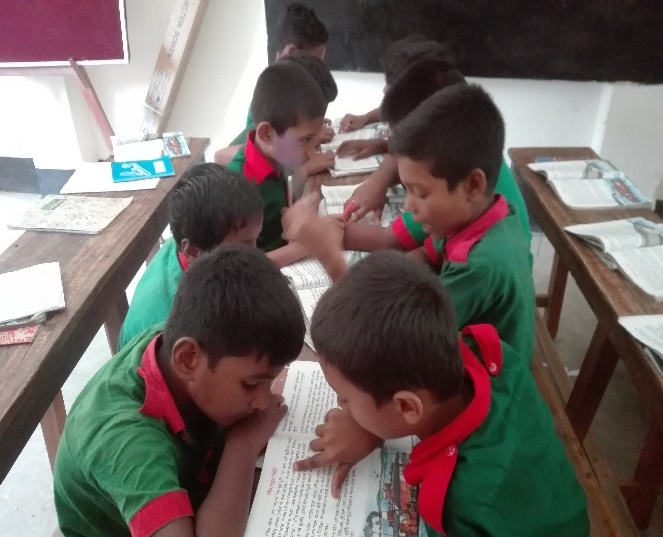 দলীয় কাজ
শিক্ষার্থীদের কয়েকটি দলে ভাগ করে ছবি ও ছবির গল্প নিয়ে আলোচনা ও অ বর্ণটি পড়তে বলব।
মূল্যায়ন
এটার নাম কী?
ই
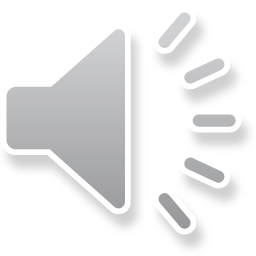 এসো আমরা “ই” বর্ণটি লেখার নিয়ম জেনে নেই
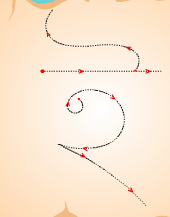 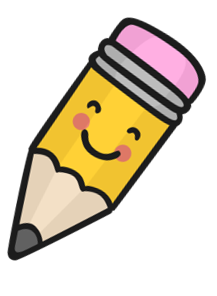 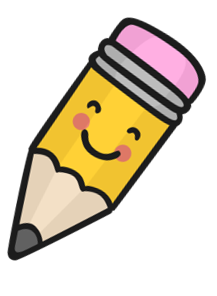 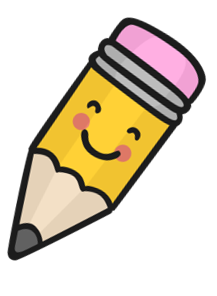 শিক্ষার্থীরা পাঠ্য বইয়ের ছকের ই বর্ণের উপর দিয়ে লিখবে।
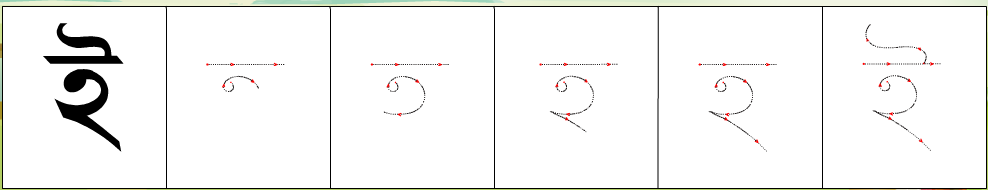 মূল্যায়ন
ই বর্ণটি তোমরা  নিজ নিজ খাতায় লেখ?
সবাইকে ধন্যবাদ